Bolest
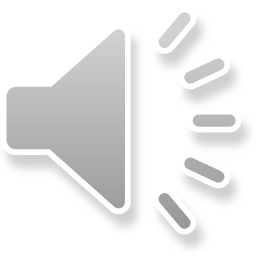 Bolest
„Bolest je nepříjemná senzorická zkušenost, která souvisí se skutečným nebo potencionálním tkáňovým poškozením nebo je popisována ve smyslu takového poškození„    (WHO)

„Bolest je to, co říká pacient a existuje, když to pacient tvrdí„  (Mc Caffery)

Zvládání bolesti je individuální
Různé strategie zvládání
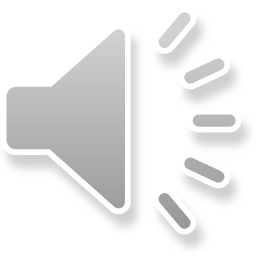 Bolest
Bolest je psychický stav či pocit
Bolest je normální reakce organismu na škodlivý podnět
Akutní X chronická
Cíl léčby bolesti:
Zajištění klidného a bezbolestného spánku
Odstranění nebo zmírnění bolesti při tělesném klidu
Odstranění nebo zmírnění bolesti při tělesné aktivitě
Odstranění nebo výrazné zmírnění bolesti a dosažení co nejlepší kvality života nemocných – konečný cíl
Bolest
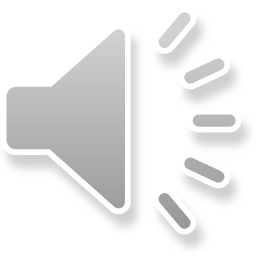 Nejobecnější rozdělení
Fyzická bolest
Psychická bolest
Je varovným signálem a má ochranou funkci
Upozorňuje, že došlo k poškození organismu nebo že poškození může záhy nastat
Někdy přestává být signálem a stává se sama nemocí, vyžadující léčení
Mírnění a odstraňování bolestí je samozřejmou součástí každé terapie nebo lékařských zákroků
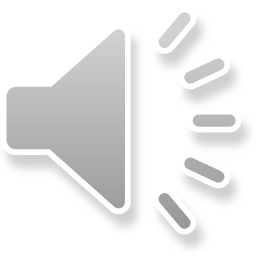 Druhy bolesti
Akutní bolest
vzniká zpravidla na základě poškození pletiva mechanicky,    nebo nemocí
člověk reaguje fyziologickými změnami odpovídajícími první fázi stresu (boj nebo útěk)
Chronická bolest
příčina není známa, nebo je neodstranitelná
trvání déle než půl roku
reakce odpovídá fázi vyčerpání
Rekurentní
epizodická, záchvatovitá, nevypočitatelná 
Nádorová
dlouhotrvající nebo návratná bolest, spojená s kontinuálním stimulem a ovlivněná psychologickými faktory
Druhy bolesti
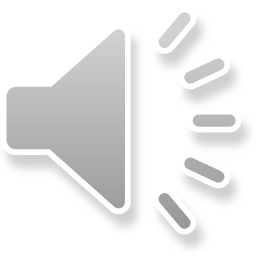 Fantomová bolest
skutečná bolest v neexistující části těla
Psychogenní bolest
nemá zjevný organický původ
má biologický základ
vzniká na úrovni limbického systému a mozkové kůry
Procedurální
bezprostřední následek určitých výkonů, jako jsou endoskopická vyšetření, lumbální punkce,…..
Bolest
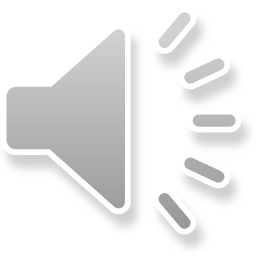 V češtině přes 50 výrazů pro bolest
Určují kvalitu, intenzitu a prožitek bolesti
Ostrá, tupá, bodavá, pronikavá, pulzující,….
Bolest – 3 vzájemně propojené stránky
Smyslová – senzorická
Především lokalizace a posouzení intenzity a kvality
Emoční
Emoční doprovod
Libost – nelibost
Týká se hlavně motivace a tendencí bolest zmírnit a odstranit
Hodnotící
Nejvíce se uplatňuje myšlení
Srovnáváme s minulými zkušenostmi, vytváříme si očekávání o dalším vývoji, a na základě toho pak jednáme
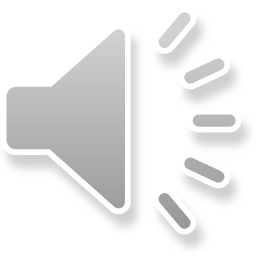 Bolest
Z hlediska odezvy (kde se projevuje), lze bolest pozorovat v rovině
Subjektivní (psychické)
je vázána na prožívání a projevuje se hlasově a řečově – stížnosti, sténání,…
Vnějškově pozorovatelného projevu (chování)
reflexní stažení ruky, změna výrazu obličeje, úlevná poloha těla,…
Fyziologické a biochemické
např. větší produkce serotoninu
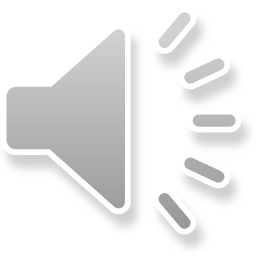 Léčba bolesti
Farmakologické tlumení bolesti
Nesteroidní antirevmatika
Opiáty
Podpůrné léky
Mechanické přerušení dráhy vedoucí bolest
Alternativní metody tišení bolesti
Akupunktury
Aromaterapie
Magnetoterapie
Používání terapeutického doteku
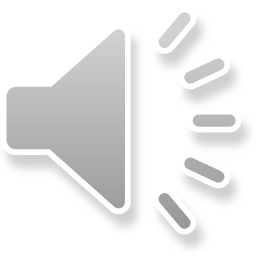 Psychologické a sociální faktory
Individuální zkušenost s bolestí.
Zkušenost s bolestí v rodině a blízkém okolí.
Aktuální psychický stav pacienta.
Struktura osobnosti.

Vztah zdravotníka a pacienta trpícího bolestí.
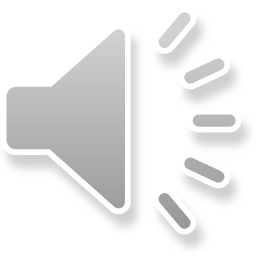 Vztah zdravotníka a pacienta trpícího bolestí
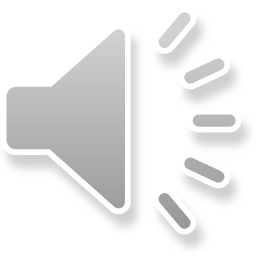 Chronická bolest
Často farmakorezistentní
Snadno vzniká vztahový problém mezi lékařem a pacientem
Odmítnutí terapie
Lékař špatně snáší
Snažil se lege artis dělat maximum
Odmítnutí kontrastuje s předchozí chválou
Narušení lékařova sebevědomí, pocitu omnipotence….
Lékař cítí bezmoc, narůstá netrpělivost, nedůvěra ke stížnostem pacienta, odstup, odmítnutí…..
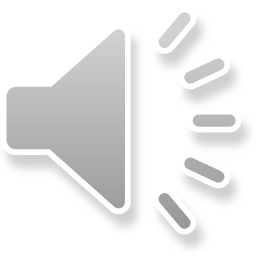 TOLERANCE K BOLESTI
Individuální záležitost
Nejdůležitější je význam a hodnocení bolesti
Záleží na očekávání velikosti nastávající bolesti na základě předchozí zkušenosti                   s bolestí a na tom, jak se člověk sám posuzuje co do schopnosti vlastního zvládnutí bolesti
Úzký vztah k sebepojetí
Centrální roli hraje úzkost a strach
úzkost, strach a tenze bolest zhoršují
Vliv naděje ve změnu k lepšímu
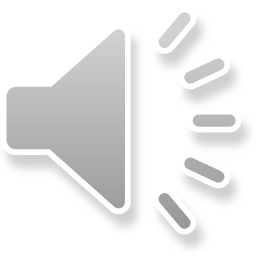 TOLERANCE K BOLESTI
Vliv vztahu k ošetřujícímu lékaři
U lidí s chronickou bolestí velký význam vzájemných vztahů v rodině
V dětství si jedinec vytváří své základní postoje k bolesti a způsob, jak na ni reagovat a jak ji překonává, tedy i míru tolerance k bolesti
značné individuální a etnické rozdíly
osa „sever – jih“ v Evropě
obyvatelé severní části bolest projevují méně – ovládají se, na jihu bolest více projevují – jsou „citlivější“
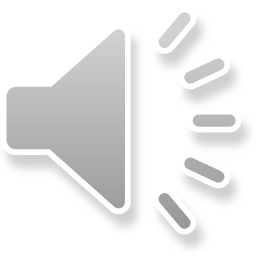 Neklást při terapii chronické bolesti maximalistické cíle
Následovat musí psychoterapie pracující se zbytkovou bolestí

Psychoterapie
Omezené možnosti
Relaxační techniky
Techniky nácviku koncentrace pozornosti, nácvik odklonu pozornosti od zdroje bolesti
Mentální transformace bolestivého vjemu do jiného
Nejčastěji hypnóza, biofeedback
KBT
Systematická PST
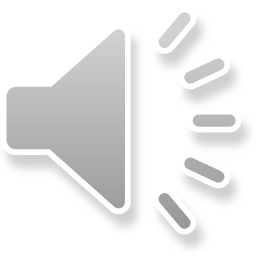 MÍRNĚNÍ BOLESTI PSYCHOLOGICKOU CESTOU
Tedy prostřednictvím komunikace = psychoterapií
Musí předcházet zevrubná diagnostika
Nutnost dodržovat zásady psychologického přístupu k pacientovi 
atmosféra důvěry a dobrého pracovního společenství, která nemocného zbavuje strachu a zlepšuje jeho spolupráci
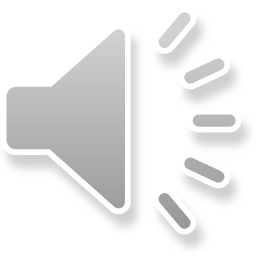 OVLIVŇOVÁNÍ AKUTNÍ BOLESTI PSYCHOLOGICKOU CESTOU
Můžeme snižovat intenzitu
Akutní bolest se zmenší, může-li se pacient volně projevovat a podaří-li se dosáhnout svalového uvolnění
Odvedení pozornosti
Empatie
Poukázání na její přechodnost
Navázání a udržení psychické vazby 
pohlazení, vzít za ruku
Pokud to jde, připravit pacienta předem
domluvit znamení, pokud bolest příliš silná
člověk lépe snáší bolest, má-li její intenzitu pod kontrolou a může-li ji sám regulovat
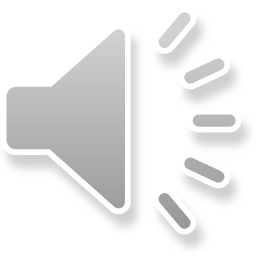 Bolest lze mírnit a odstraňovat pomocí hypnózy
Posthypnotické sugesce 
v hypnotickém stavu se dává předem určitá sugesce ohledně bolesti a strachu
Sugesce v bdělém stavu
je-li nemocný uvolněn a lékař je pro něj autoritou
Svalové relaxace
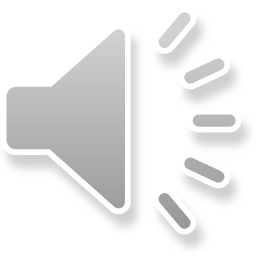 Ovlivňování chronické bolesti
Psychoterapie
Vztahové problémy lékař X pacient
Pozor na maximalistické cíle

Specializované ambulance bolesti

Nezajímáme se tolik o příčinu jako o udržovací mechanismy bolesti
OVLIVŇOVÁNÍ CHRONICKÉ BOLESTI
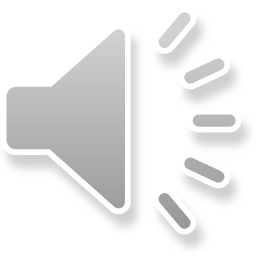 Relaxační metody
Autogenní trénink
Progresivní svalové uvolnění dle Jacobsona,….
Biologická zpětná vazba – biofeedback
Pacient se sám naučí pomocí přístrojů regulovat svůj vegetativní nervový systém a funkce s ním související – např. krevní tlak, tělesnou teplotu,…
Nácvik trvá 8 – 10 týdnů
Odstraňování zejména funkčních poruch
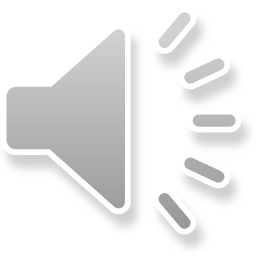 Imaginativní techniky
Relaxace + práce s představami
Představy, které jsou s bolestí inkompatibilní a individuálně pozitivní (např. přírodní obrazy), nebo se naopak zaměří na bolest a její představu, vyjádřenou např. určitou barvou, transformuje v jinou, „nebolestivou“ barvu,…..
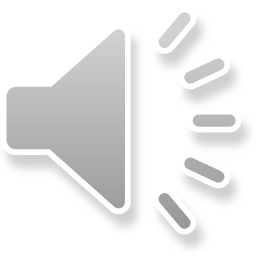 KBT postupy
Cílem je odstranit pocit bezmocnosti a vytvořit důvěru ve vlastní kompetenci, posílit sebevědomí
Psychologický rozbor situace a postupný nácvik ve více krocích
Důraz na aktivitu a odpovědnost pacienta

Svépomocné skupiny
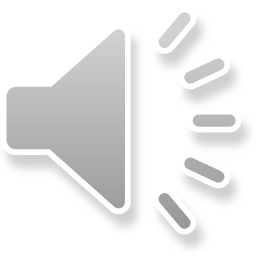 Metody měření bolesti
Metody měření citlivosti na bolestivé podněty
Stanovení dolní a horní meze citlivosti
Měření bolesti u patologického procesu
Vizuální analogová škála VAS
Numerická stupnice 1-10
Ikonické stupnice – u dětí
Verbální metody měření bolesti
Kumulativní stupnice
Dotazníky s více položkami
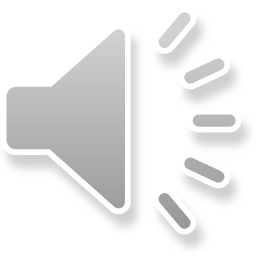 Kumulativní stupnice – krajní body kotvení
Index přítomné bolesti
Dotazník SF-MPQ
3 stupnice: senzorický index, afektivní index bolesti, celkový index bolesti
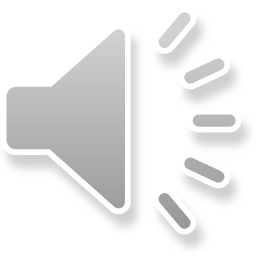 Měření kognitivního zpracování bolesti
Testy názorů na bolest
Postojů k bolesti
Hodnocení vnímané bolesti

Dotazník názorů  percepce bolesti
Dotazníky copingu bolesti DCB
Dotazník adaptace na chronickou bolest DACB
Dotazník strachu a pozorování bolesti FOPI
Dotazník stavu a rysu úzkosti STAI
Dotazník sociálního copingu bolesti DSCB
Škály kvality života SQUALA, WHOQOL-BREF,…
ZÁVĚR
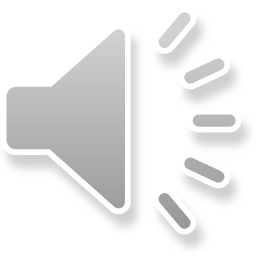